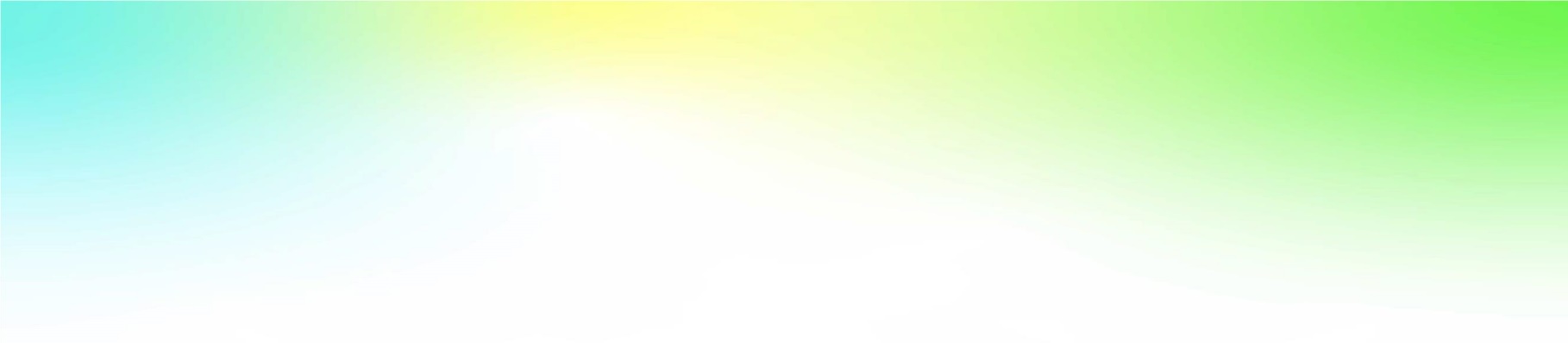 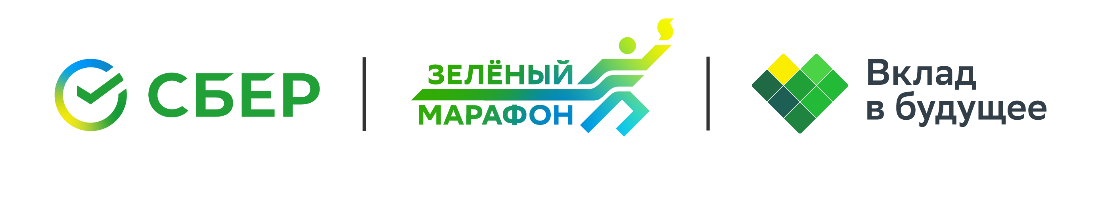 Приглашаем принять участие
в Зелёном марафоне 2021
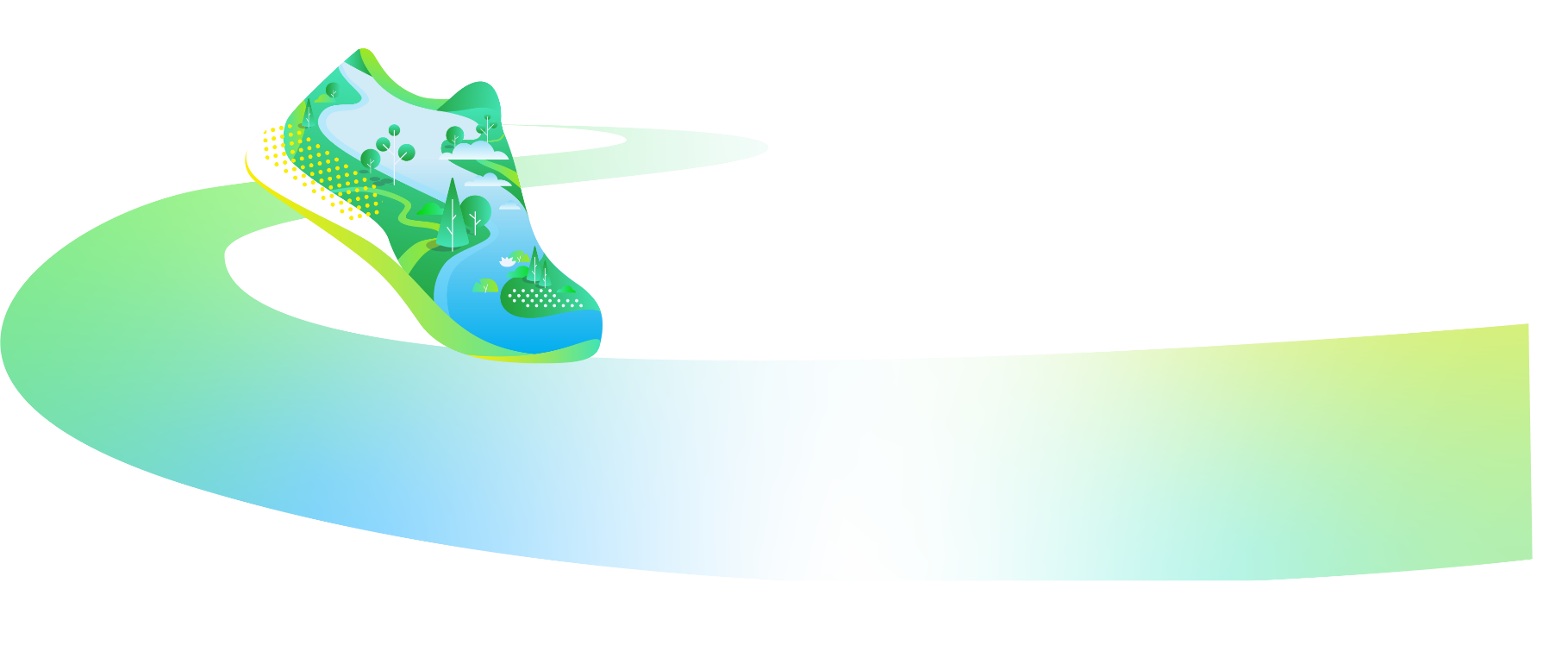 5июня
Самара, 2-я очередь
Набережной р. Волги
Регистрация:
Greenmarafon.ru
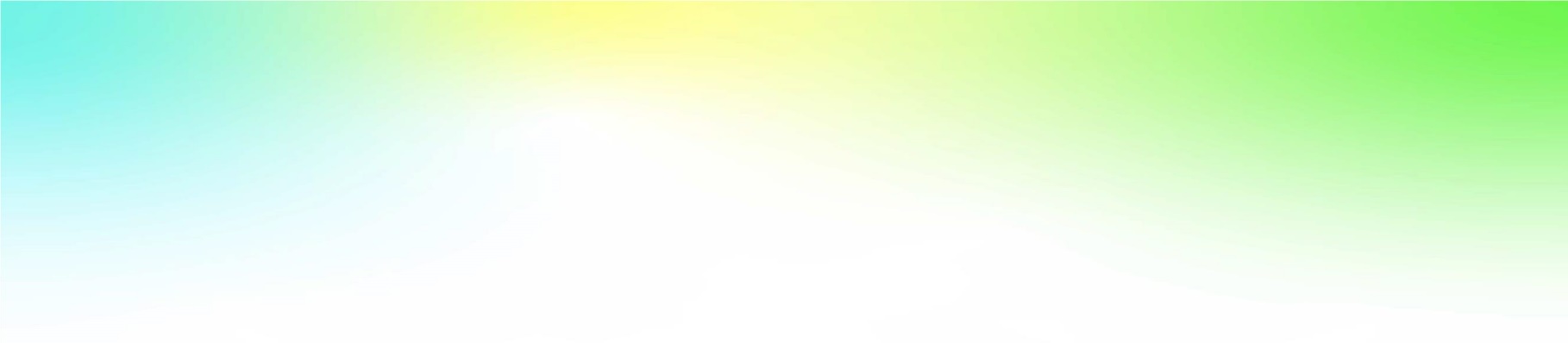 Ваши возможности:
Для Вас:
Информационная поддержка: СМИ, ресурсы Сбербанка, интернет рассылка, соц. сети Зеленого марафона
Размещение логотипа на элементах брендинга 
Размещение POS материалов в стартовом пакете участника
Организация партнерской зоны на площадке
Предоставление призового фонда или учреждение спец. номинаций для призеров
Право на интеграцию спец. проектов
Трассы для разного уровня подготовки, детский и инклюзивный забеги
Мобильное приложение с треккером и личным планом тренировок
Медали для всех победителей 
Фан-зона для болельщиков
Развлечения для детей и всей семьи
Условия участия обсуждаются индивидуально
Контакт для связи: 
Иванов Иван 
+7 987-654-32-10
Sber@Sberbank.ru
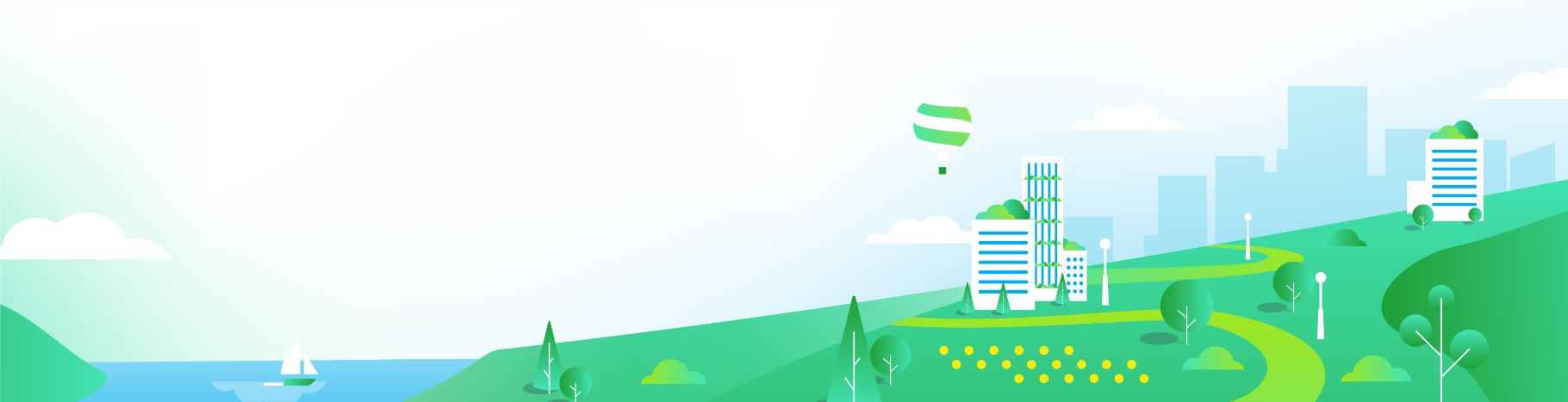